Instructional Design and e-Authoring
Evaluation Techniques

Damian Gordon, Dr. Claire McAvinia
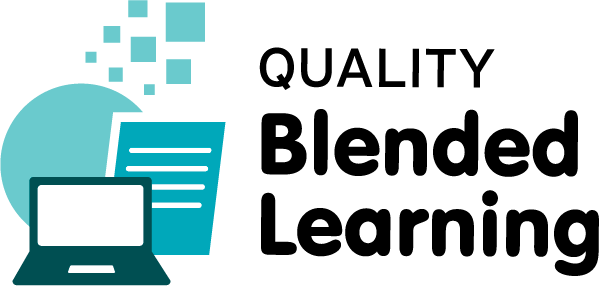 Instructional Design and e-Authoring
Evaluation
There are any number of ways of evaluating teaching content, including OER metrics, Rubrics, Financial metrics, Business models, and UX models.
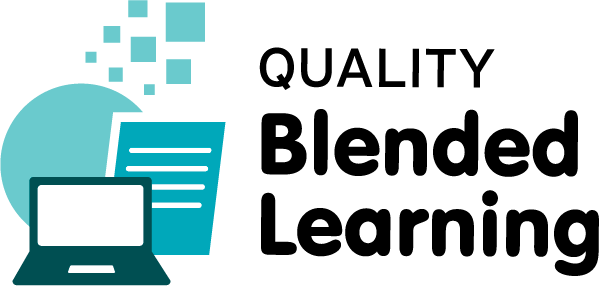 Instructional Design and e-Authoring
LORI
eLera is a distributed group that researches and evaluates e-learning. Their specific interests include learning objects, e-portfolios, and learning design specifications, and related topics.
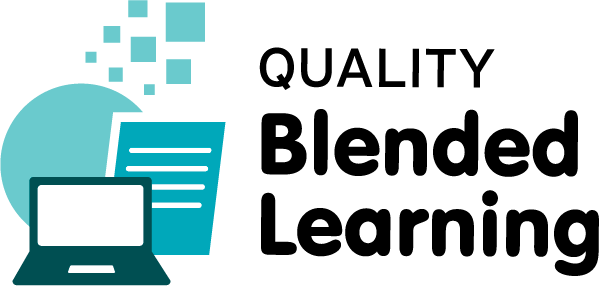 Instructional Design and e-Authoring
LORI
eLera provides tools and information for learning object evaluation and research, maintains a database of learning object reviews, and supports communication and collaboration among researchers, evaluators and users of online learning resources.
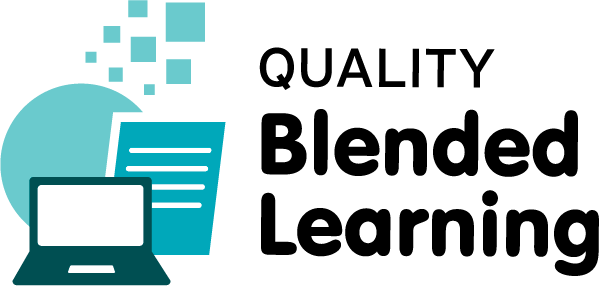 Instructional Design and e-Authoring
LORI
The goals of eLera are to:
improve the quality of online learning resources through better design and evaluation
develop effective pedagogical models that incorporate learning objects
help students, teachers, professors, instructional designers and others to select pedagogical models and digital resources that meet their requirements
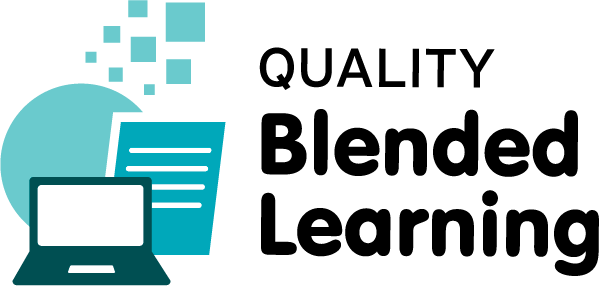 Instructional Design and e-Authoring
LORI
The Learning Object Review Instrument (LORI) is used to evaluate the quality of e-learning resources. LORI is an online form consisting of rubrics, rating scales and comment fields. The current version of LORI available from eLera is version 1.5.

http://www.elera.net/eLera/Home/Articles/LORI%201.5.pdf
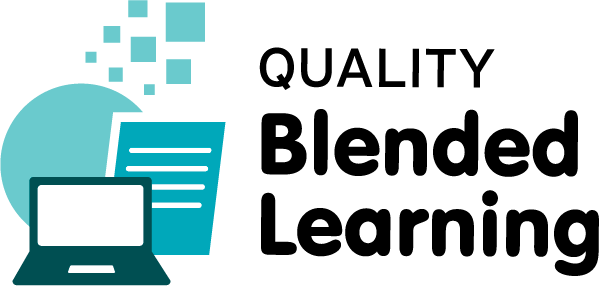 Instructional Design and e-Authoring
LORI
The 9 Dimensions of LORI:
Content Quality
Learning Goal Alignment
Feedback and Adaptation
Motivation
Presentation Design
Interaction Usability
Accessibility
Reusability
Standards Compliance
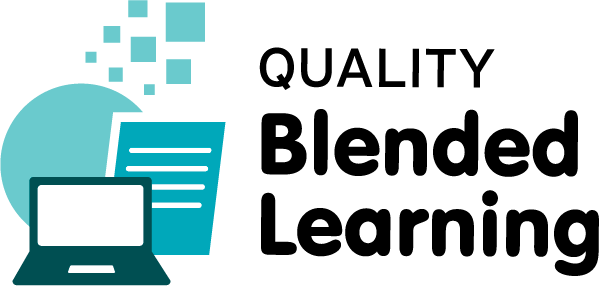 Instructional Design and e-Authoring
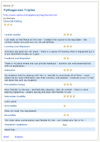 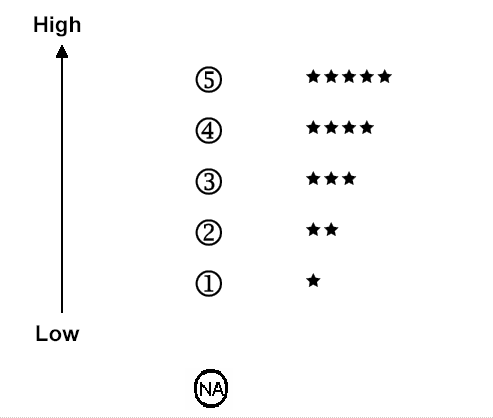 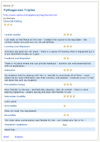 LORI
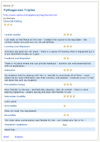 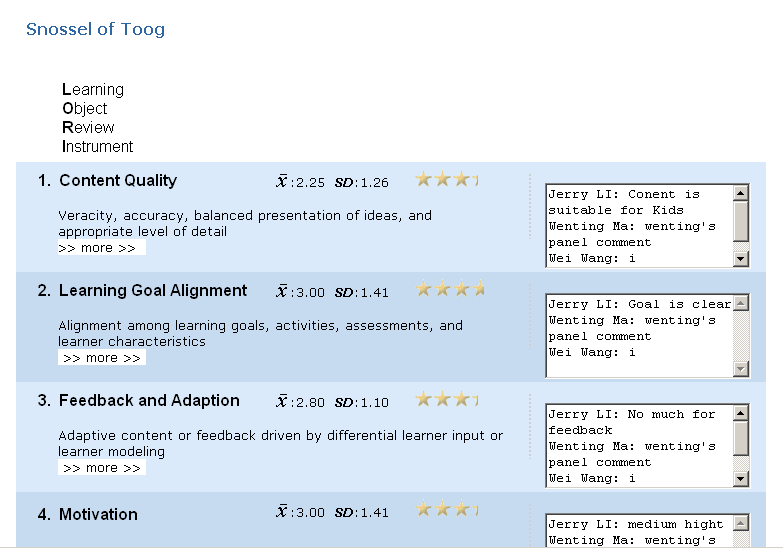 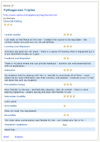 Diagram here is showing individual reviews merging to a panel review and then published on web.
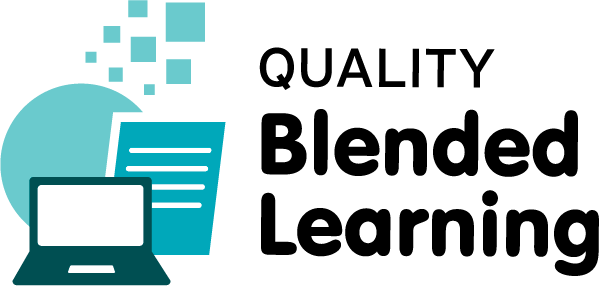 Instructional Design and e-Authoring
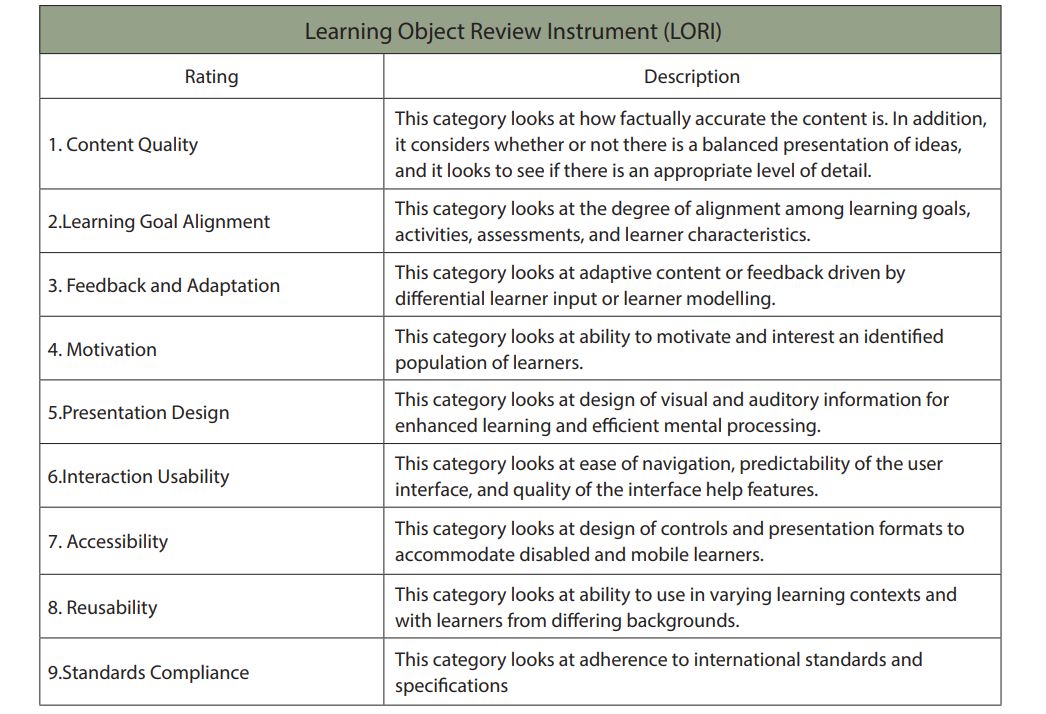 MERLOT
There are three general categories of evaluation standards used within MERLOT: 
Quality of Content 
Potential Effectiveness as a Teaching-Learning Tool 
Ease of Use
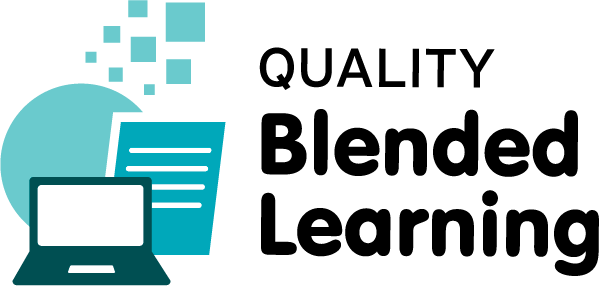 Instructional Design and e-Authoring
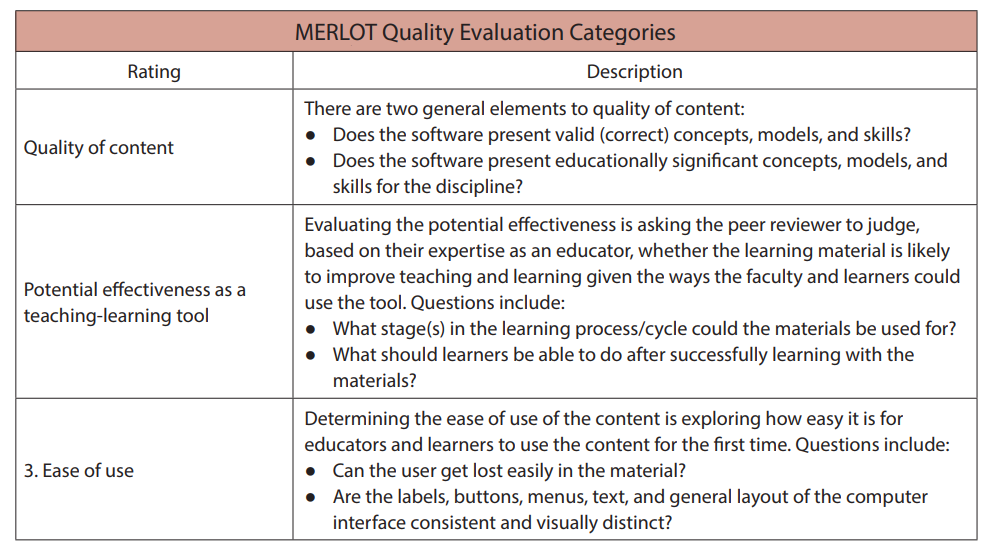 Anstey and Watson Rubric
A Rubric for Evaluating E-Learning Tools in Higher Education Authors: by Lauren Anstey and Gavan Watson

https://er.educause.edu/articles/2018/9/a-rubric-for-evaluating-e-learning-tools-in-higher-education
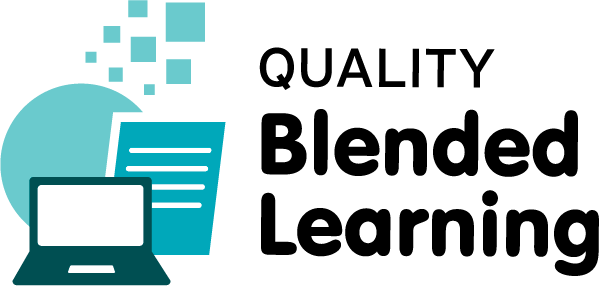 Instructional Design and e-Authoring
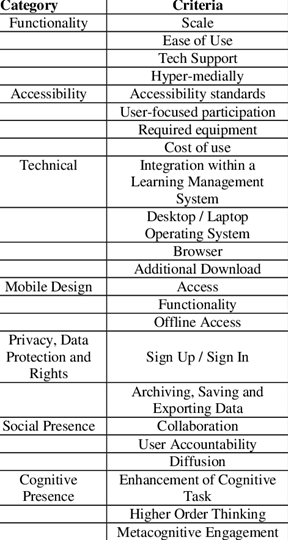 Anstey and Watson Rubric
Functionality
Accessibility
Technical
Mobile Design
Privacy, Data Protection, and Rights
Social Presence
Teaching Presence
Cognitive Presence
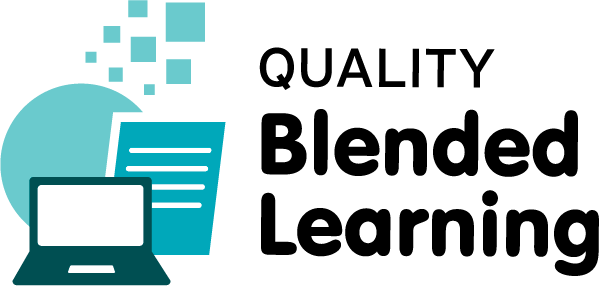 Instructional Design and e-Authoring
SECTIONS
SECTIONS was developed by Anthony Bates, and Gary Poole in their 2003 book “Effective Teaching With Technology In Higher Education”
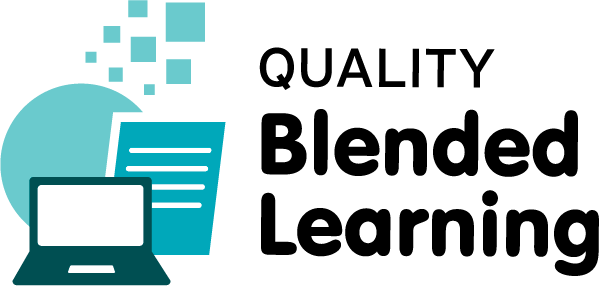 Instructional Design and e-Authoring
SECTIONS
Students
Ease of use
Costs
Teaching and learning
Interactivity
Organization
Novelty
Speed
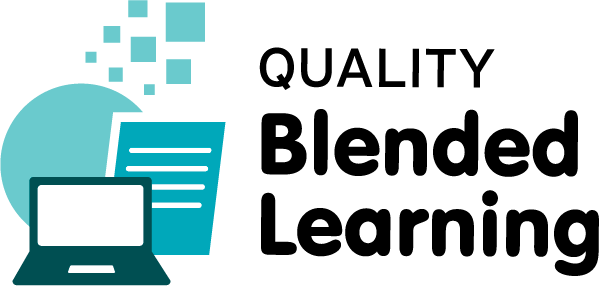 Instructional Design and e-Authoring
SECTIONS
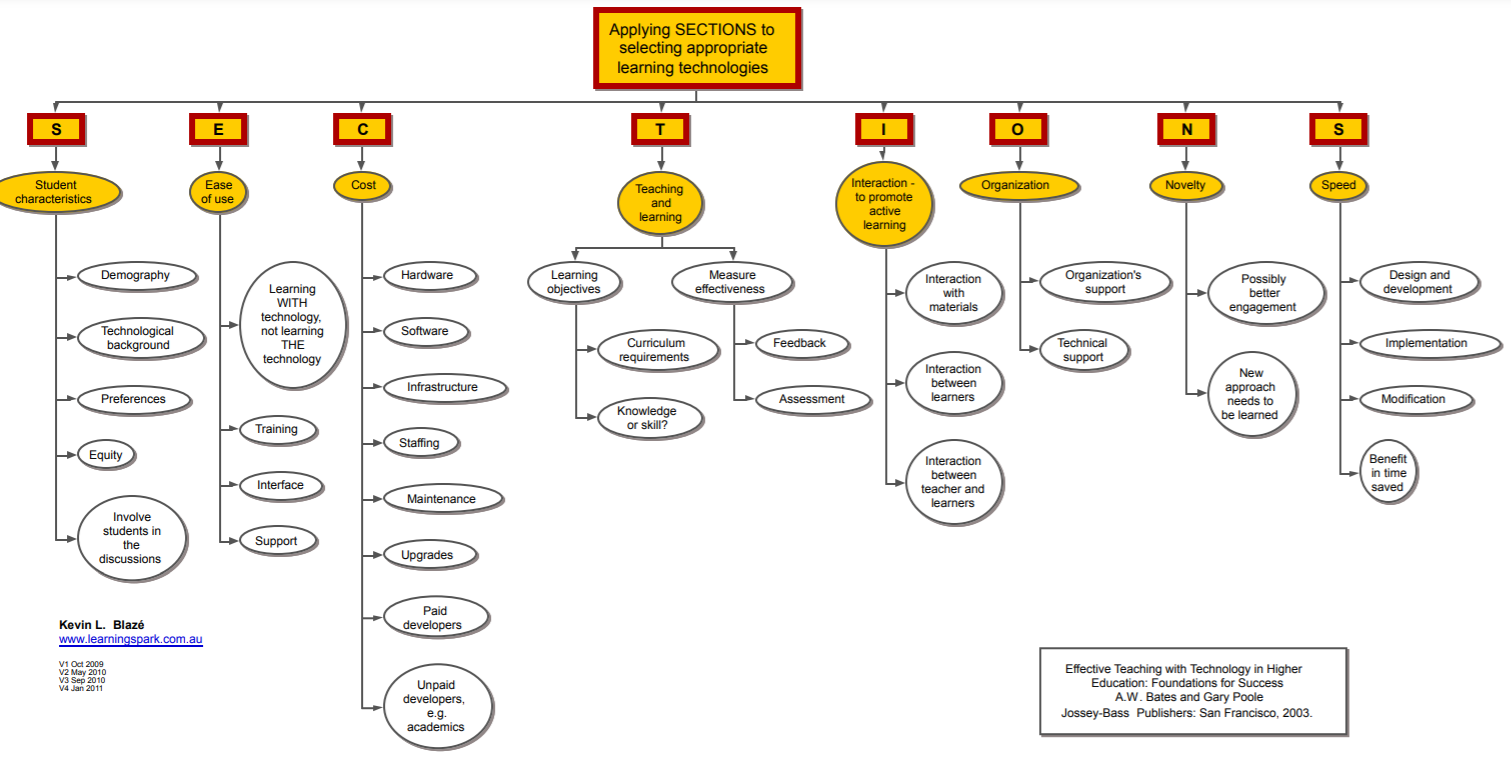 Gartner Hype Cycle
Gartner, is a global research and advisory firm providing information, advice, and tools for leaders in IT, finance, HR, customer service and support, communications, legal and compliance, marketing, sales, and supply chain functions
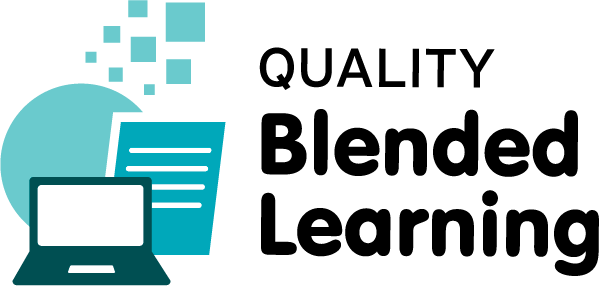 Instructional Design and e-Authoring
Gartner Hype Cycle
Gartner have created the “hype cycle” as graphical presentation to represent the maturity, adoption, and social application of specific technologies. 
The hype cycle claims to provide a graphical and conceptual presentation of the maturity of emerging technologies through five phases.
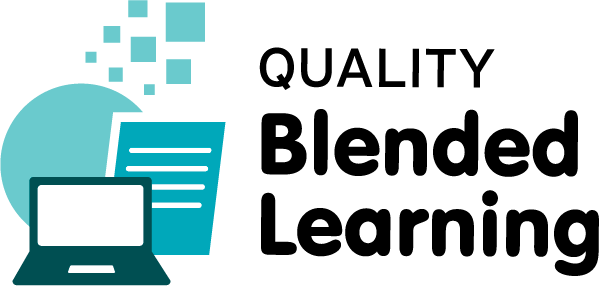 Instructional Design and e-Authoring
Gartner Hype Cycle
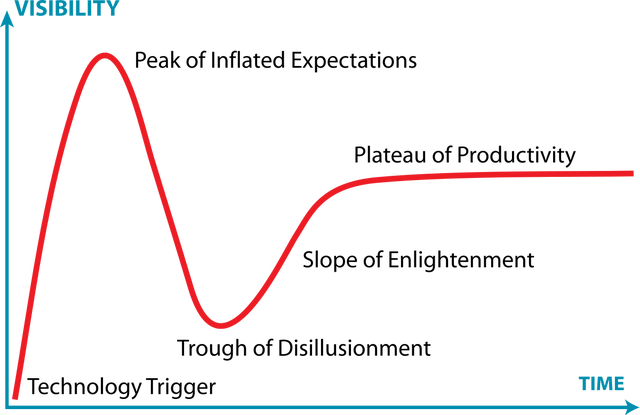 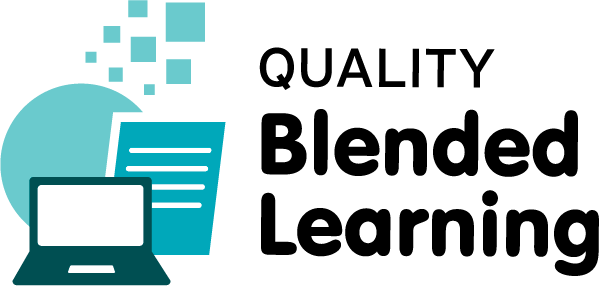 Instructional Design and e-Authoring
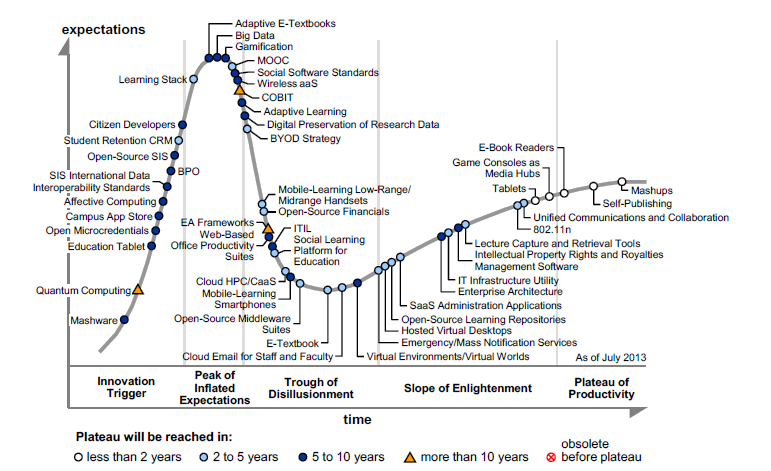 Financial Evaluation
Cost-Benefit Analysis
Cost-Benefit Analysis should really be called Benefit-Cost Analysis, as it describes the ratio between Benefits and Costs.
Cost-Benefit Analysis = Ratio (Benefits : Costs)
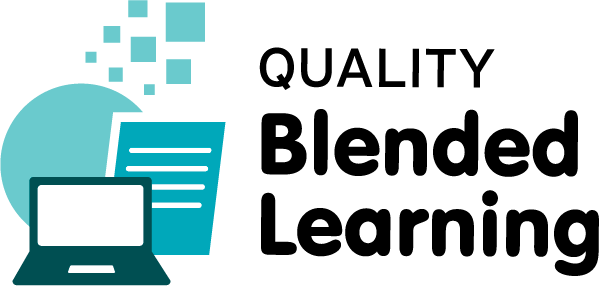 Instructional Design and e-Authoring
Financial Evaluation
Return on Investment
Return on Investment is calculated by first determining the Net Profit (with is Benefits minus Costs), dividing that by the costs, and multiplying the result by 100.
     Return on Investment = (Benefits – Costs) * 100
                      ------------------------------------
                                                           Costs
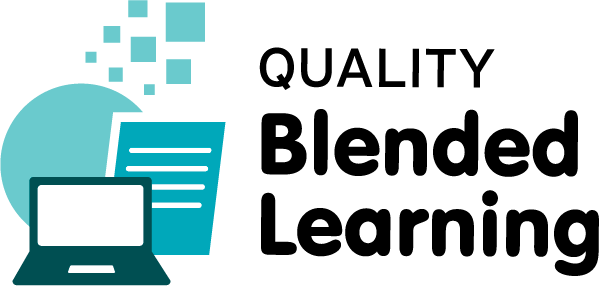 Instructional Design and e-Authoring
Digital Identity
Recognize the elements of a concept
Digital footprint which is all of the information we created online
Digital reputation which is perceptions this information generates in others, 
Digital shadow is what other people say/show about us online
Digital tattoo which is the data that is permanently stored online about us.
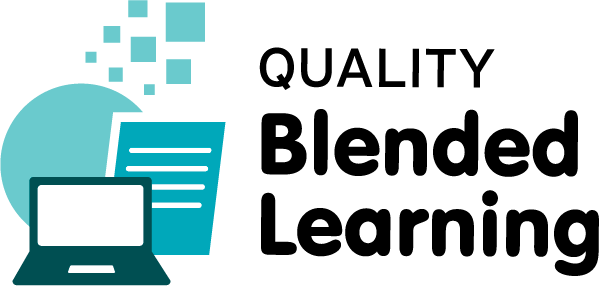 Instructional Design and e-Authoring
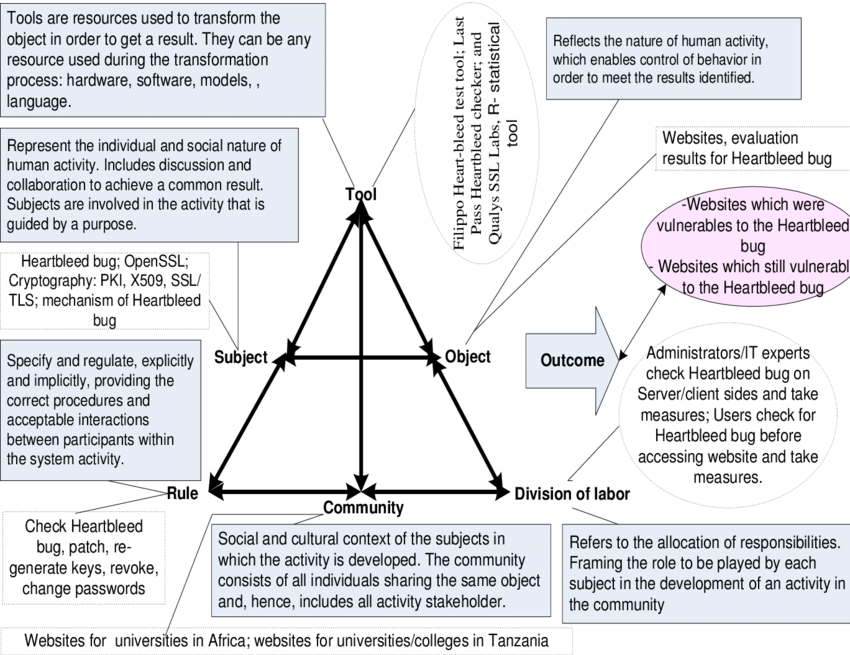 SWOT Analysis
Developed originally as strategic planning tool for organizations to determine the internal and external factors that might be advantageous and detrimental to their business.
Although the origins of SWOT are elusive, generally it is credited to Albert S. Humphrey working at the Stanford Research Institute  in the 1960s and 1970s.
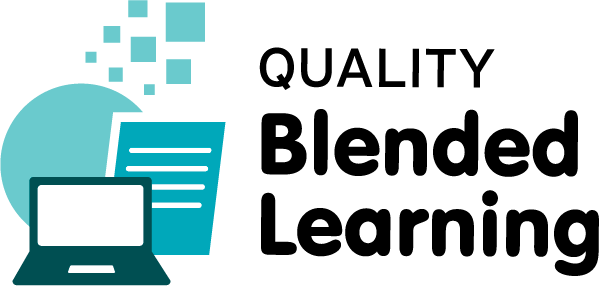 Instructional Design and e-Authoring
SWOT Analysis
SWOT stands for:
S: Strengths - what is going well in this organisation?
W: Weaknesses -  what is not going well in this organization?
O: Opportunities - what external elements are present to improve success?
T: Threats - what external elements are present that might be an impediment?
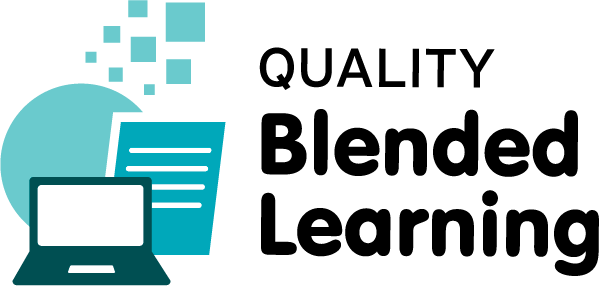 Instructional Design and e-Authoring
SWOT Analysis
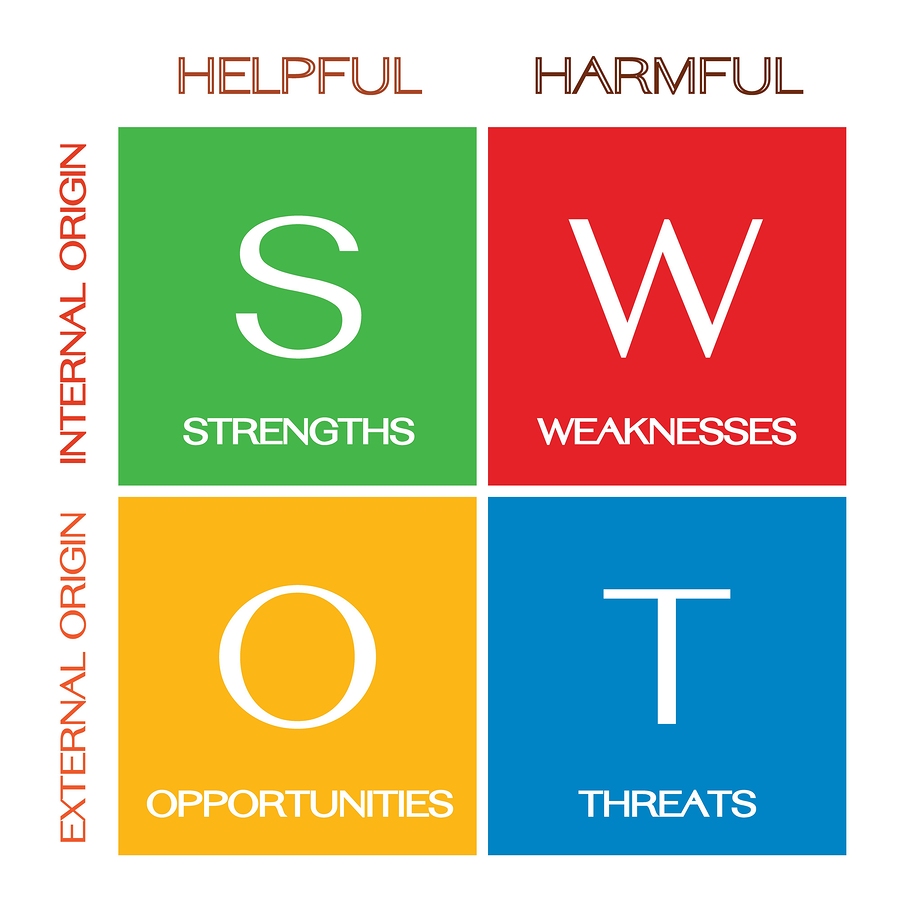 SWOT can be used for any decision making scenario where a clear end goal has been established.
The Strengths and Weaknesses tend to look at the present whereas the Opportunities and Threats focus on the future.
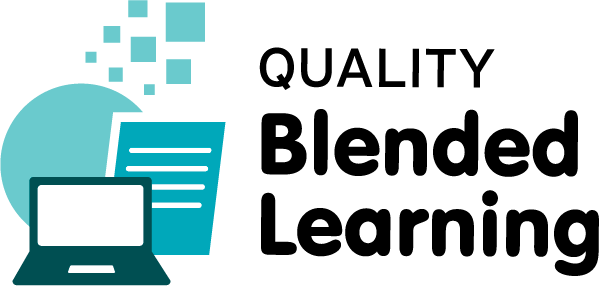 Instructional Design and e-Authoring
Technology Acceptance Model
The Technology Acceptance Model (TAM) is an information systems theory that models how users come to accept a technology and how they use that technology.

It was developed by Fred Davis in 1989.
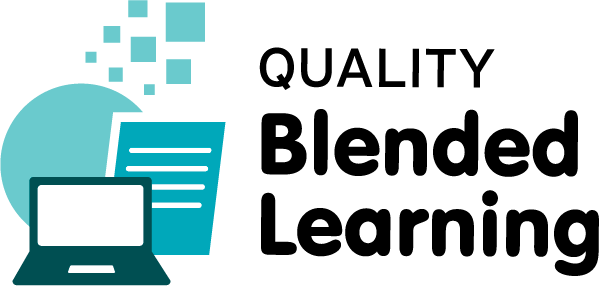 Instructional Design and e-Authoring
Technology Acceptance Model
With a new technology, two key factors influence users’ decision about how and when they will use it:
Perceived usefulness (PU) - the degree to which a person believes that using a particular system would enhance his or her job performance.
Perceived ease-of-use (PEOU) - the degree to which a person believes that using a particular system would be free from effort.
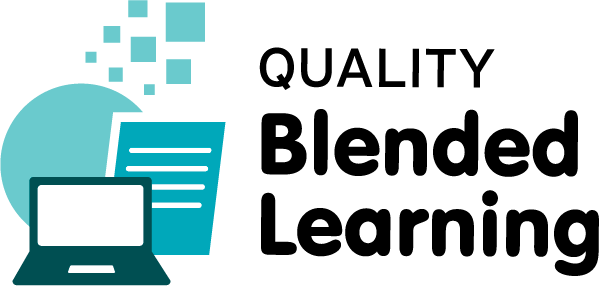 Instructional Design and e-Authoring
Technology Acceptance Model
Perceived
Usefulness
Intention to 
Use
Usage
Behaviour
Perceived
Ease of Use
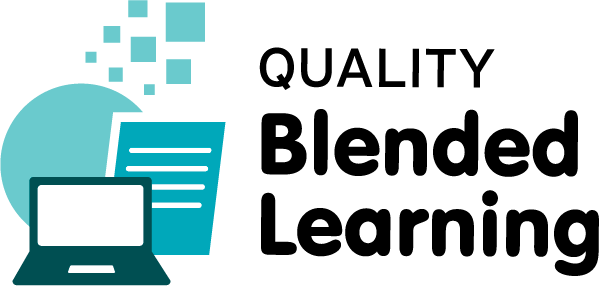 Instructional Design and e-Authoring
UTAUT
Venkatesh, et al. (2003) propose a new model to succeed the TAM called the Unified Theory of Acceptance and Use of Technology (UTAUT) model.
Venkatesh, V., Morris, M.G., Davis, G.B., Davis, F. D. (2003) “User Acceptance of Information Technology: Toward a Unified View”, MIS Quarterly, pp.425-478.
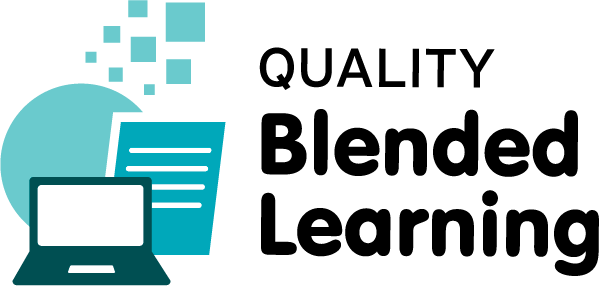 Instructional Design and e-Authoring
UTAUT
Performance Expectancy: The degree to which an individual believes that using the system will help them to attain gains in job performance.
Effort Expectancy: The degree of ease associated with the use of the system.
Social Influence: The degree to which an individual perceives that important others believe they should use the new system.
Facilitating Conditions: The degree to which an individual believes that an organizational and technical infrastructure exists to support use of the system.
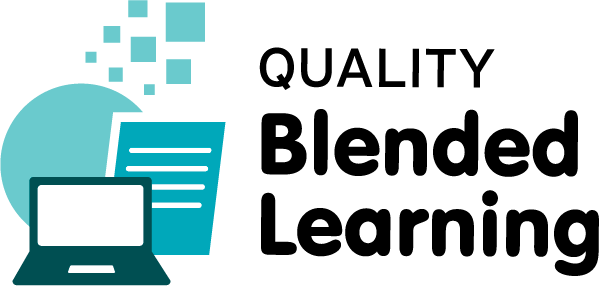 Instructional Design and e-Authoring
Performance
Expectancy
UTAUT
Effort
Expectancy
Behavioural 
Intention
Usage
Behaviour
Social
Influence
Facilitating
Conditions
Age
Voluntariness
Of Use
Gender
Experience
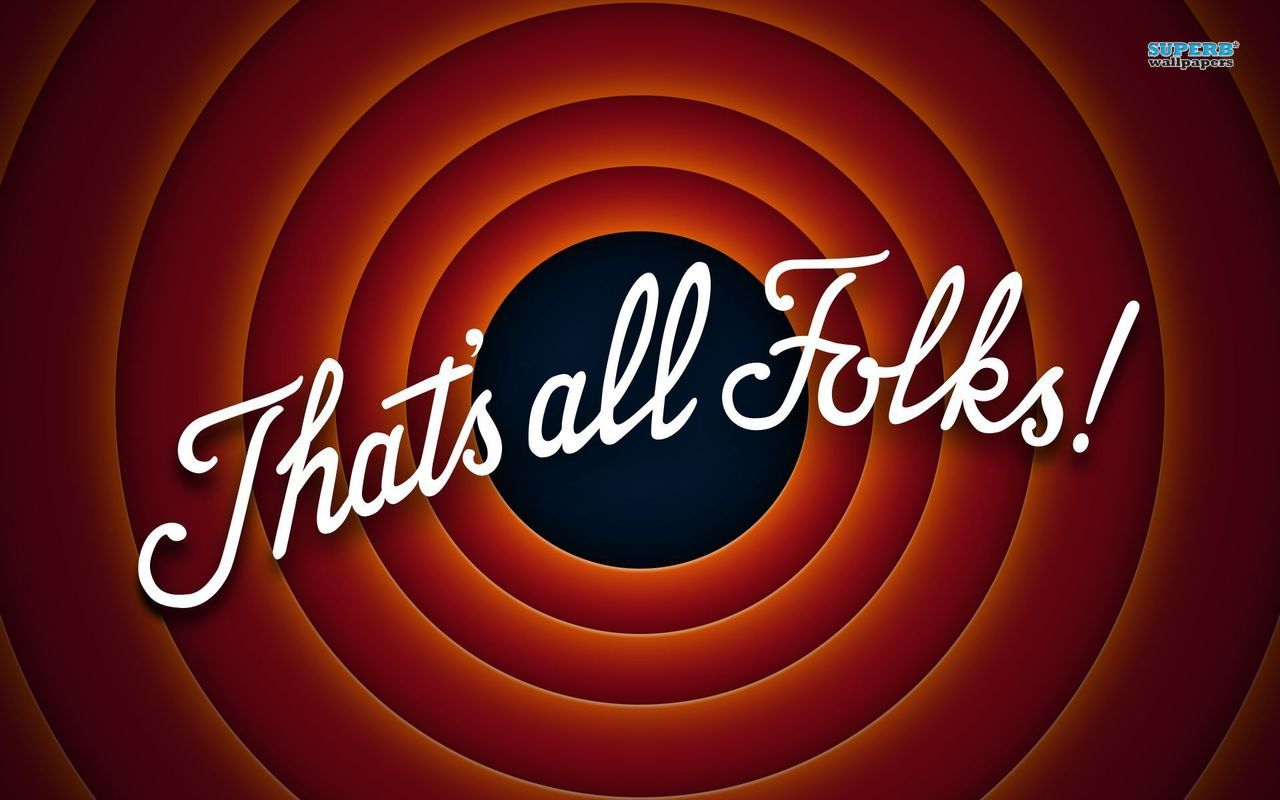